Senkung Kehricht-VerursachergebührenErweiterung Grüngutsammlung
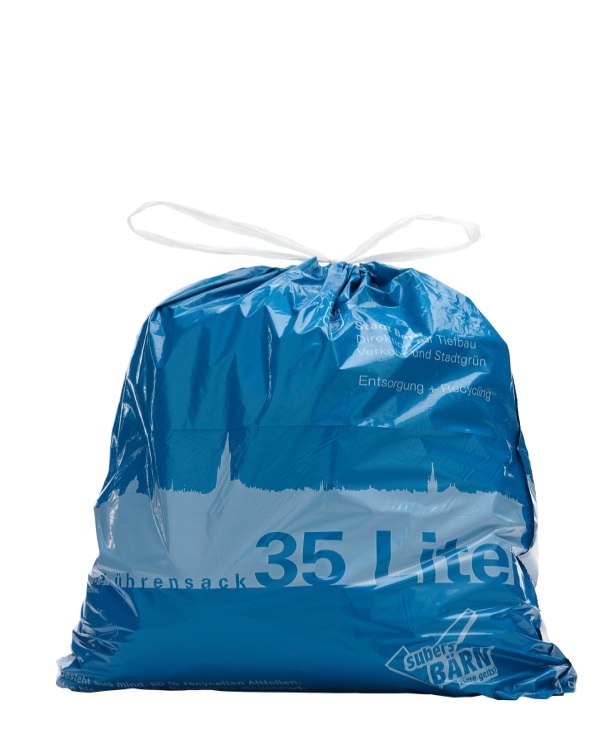 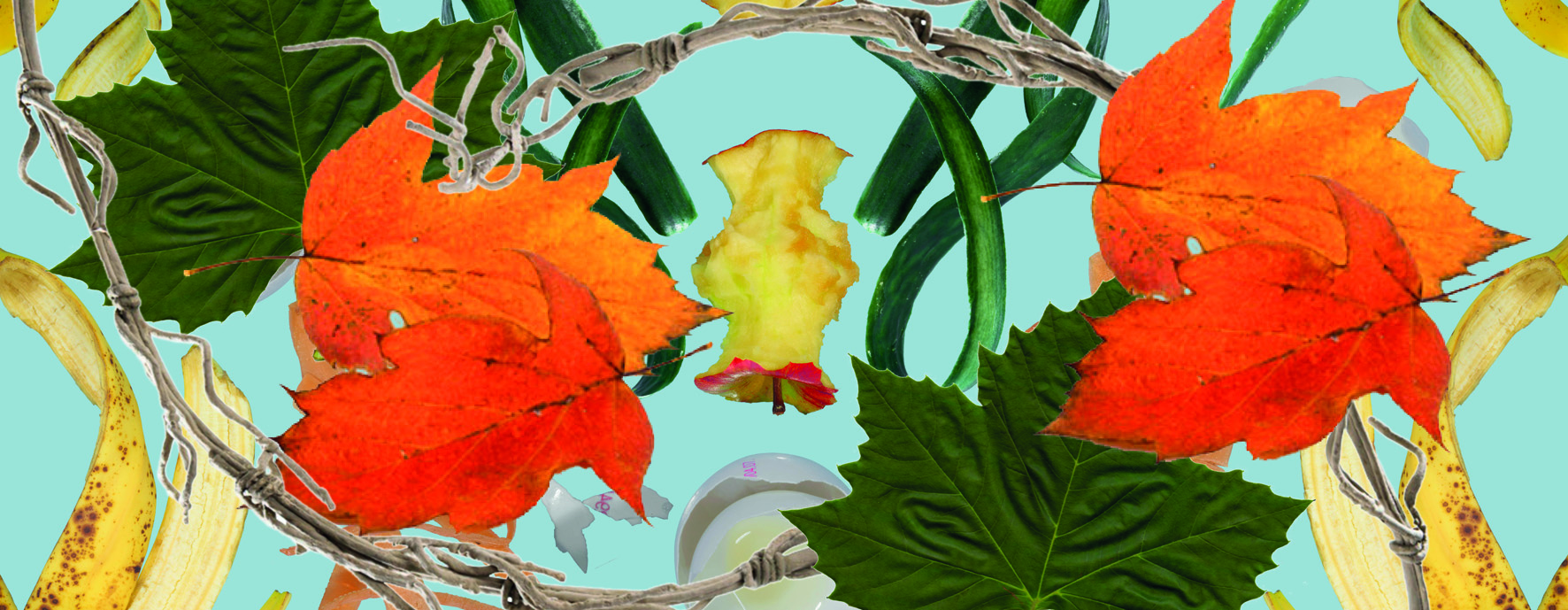 Medienkonferenz vom 13. Mai 2013
1
Senkung Kehricht-Verursachergebühren
Reduktion Abfallannahmetarife für die Energiezentrale Forsthaus → Entlastung der Sonderrechnung Entsorgung + Recycling (1.1 Mio)
Die letztmalige Tarifreduktion 2008 wurde für den Abbau des Defizits der Sonderrechnung Entsorgung + Recycling eingesetzt (0.3 Mio)→ Defizitabbau ist erfolgt

Die beiden Reduktionen sollen integral an die Bevölkerung weiter gegeben werden→ Verursachergebühren können per 1. November 2013 um        durchschnittlich 11 % gesenkt werden.
Betroffen sind Sackgebühren, Containergebühren, Sperrgutgebühren sowie Gebühren für die Entsorgung von brennbaren Abfällen in den Entsorgungshöfen
Mai 13
2
Erweiterung Grüngutsammlung
Wichtigste Punkte
Umsetzung nach erprobten Konzepten
Breites Bedürfnis der Bevölkerung
Klarer politischer Wille über alle Parteien hinweg
Ökologischer Nutzen – Energiestrategie Stadt Bern
Freiwillige Inanspruchnahme der Dienstleistung; kein Zwangsbezug
Einführung einer (moderaten) Verursachergebühr
Insgesamt aber Entlastung der Haushalte durch  - Reduktion Sackgebühr  - Reduktion Abfallgrundgebühren (Littering-Urteil Bundesgericht)  - Speisereste/Rüstabfälle nicht mehr im Kehrichtsack (ca. -15%)
Mai 13
3
Fazit aus den beiden Geschäften
Win-Win-Situation

«Die Bevölkerung erhält mehr Leistungen für weniger Gebühren»
Mai 13
4
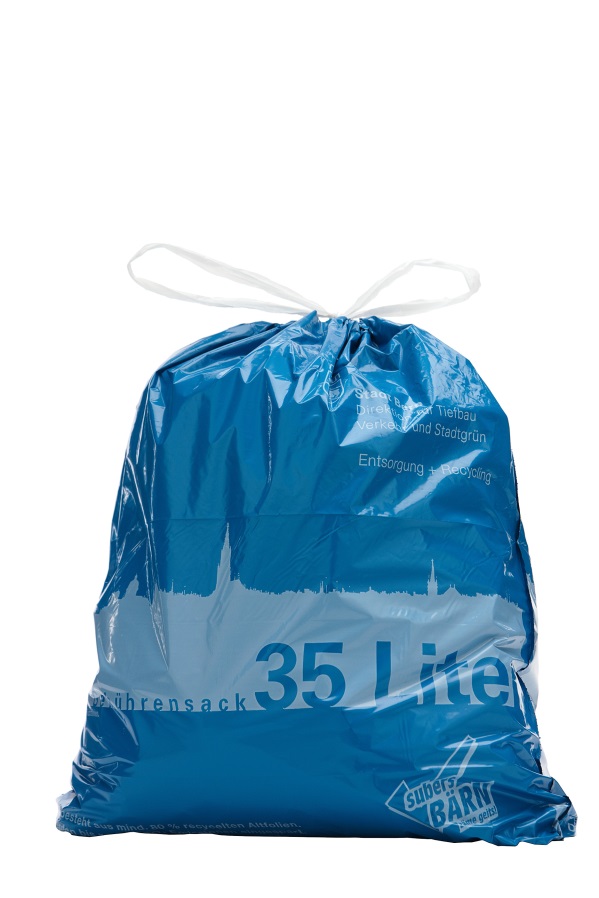 Senkung Kehricht-Verursachergebühren
5
Senkung Kehricht-Verursachergebühren
Senkung der Verbrennungstarife ewb vom 1. April 2013
Verbrennungstarif bisher: 	Fr. 173.-/t
Verbrennungstarif neu: 	Fr. 145.-/t

Entlastung der Abfallrechnung 	Fr. 1.1 Mio/a
Senkung Verbrennungstarif 2008	Fr. 0.3 Mio/a

Beide Tarifsenkungen werden jetzt weitergegeben!
6
Senkung Kehricht-Verursachergebühren
Auswirkung auf die Sack-, Container- und Sperrgutgebühren (per 1. November 2013)
7
Erweiterung Grüngutsammlung
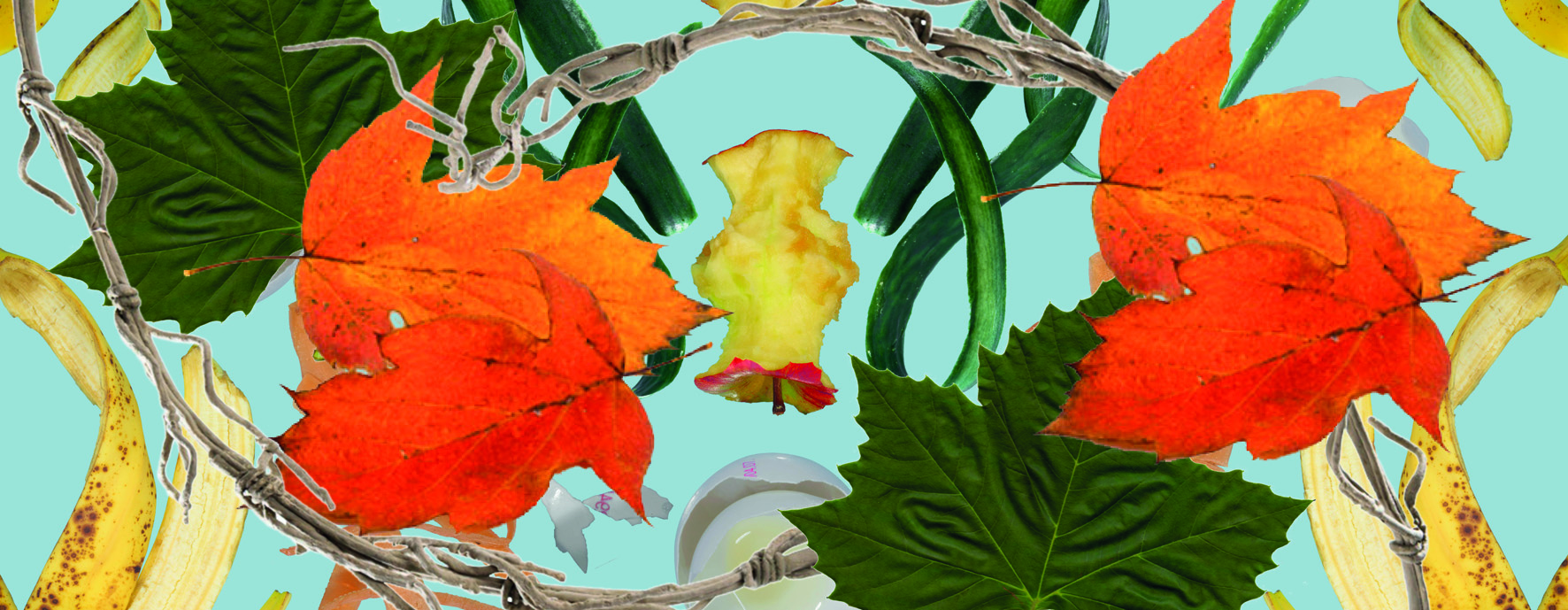 Medienkonferenz vom 13. Mai 2013
8
Erweiterte Grüngutsammlung
Neu: Sammlung von Rüst- und Speiseabfällen
Heute kann die Bevölkerung der Grüngutsammlung nur ihre Gartenabfälle (Gras, Laub, Strauch- und Baumschnitt) übergeben.

NEU soll die Sammlung auch die gesammelten Rüst- und Speiseabfälle aus Privathaushalten umfassen.

Sammlung im gesamten Stadtgebiet inkl. Innenstadt.

Die gesammelten Grünabfälle werden künftig einer noch zu bestimmenden Vergärungsanlage zugeführt und damit im Stoffkreislauf belassen.
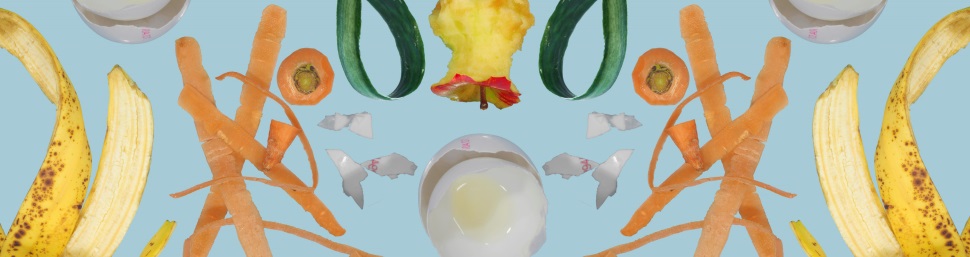 9
Erweiterte Grüngutsammlung
Neue Entsorgungswege:
Gartenabfälle alleine können kompostiert werden.

Speisereste können nicht mehr kompostiert werden (Salzgehalt, Fleischreste, Flüssigkeit)

Neu werden die gesammelten Bioabfälle in einer Vergärungsanlage behandelt.

Herstellung von Biogas und anschliessend Kompostierung mit Verwertung als Dünger
10
Erweiterte Grüngutsammlung
Ökologisch sinnvoll:
Ökobilanz-Studie zeigt, dass das gesammelte Grüngut nicht nur ein Abfallwertstoff, sondern darüber hinaus eine hochwertige Nährstoffquelle darstellt und daher so oft wie möglich wieder verwendet werden sollte.

Kaskadennutzung (1. Biogas, 2. Dünger)  ist ökologischer als direkte Verbrennung
11
Erweiterte Grüngutsammlung
Neu: ganzjährige Sammlung
Heute werden die Grünabfälle von März bis Anfang Dezember in einem 14-tägigen Rhythmus gesammelt; in den Wintermonaten ruht die Sammlung.

NEU soll die Sammlung ganzjährig durchgeführt werden:von März bis November wöchentlich und in den Wintermonaten alle zwei Wochen. Gesamtes Stadtgebiet, inkl. Innenstadt.

Dabei werden die Grünabfälle weiterhin in normierten Grüncontainern bereitgestellt und neu mit elektronischem Transponder gekennzeichnet.

Ausnahmen sind aus hygienischen Gründen auch in der Innenstadt nicht möglich.
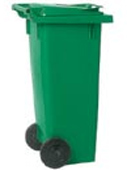 12
Erweiterte Grüngutsammlung
Empfehlung für die Sammlung zu Hause:
Die einzelnen Haushalte verwenden zur Sammlung der organischen Abfälle mit Vorteil „Kompostkübeli“ und so genannte Compobags mit Gitternetzaufdruck.
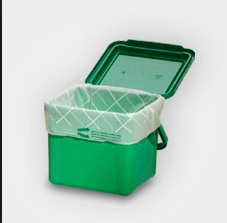 13
Erweiterte Grüngutsammlung
Nicht öffentlich gesammelt werden:
Weiterhin die Speiseabfälle aus Restaurants, Kantinen, Takeaways und anderen lebensmittelverarbeitenden Gewerbebetrieben.

Es existiert ein gut funktionierendes Entsorgungssystem von spezialisierten Privatfirmen. 

Diese Abfälle dürfen nach übergeordnetem Recht (VTNP) nicht in offenen Kehricht-Fahrzeugen transportiert werden.
14
Investitionskredit
Mai 13
15
Betriebskosten
Mai 13
16
Erweiterte Grüngutsammlung
Neu: Jahresgebühr für Grüncontainer
Die heutige Grüngutsammlung wird vollumfänglich über die Grundgebühr finanziert.
NEU soll die Sammlung zu rund 60% über die Grundgebühr und zu 40% über eine neue Verursachergebühr finanziert werden.
Mit dieser Aufteilung können die Containergebühren moderat gehalten werden.
Die Höhe der Gebühr wird vom Gemeinderat festgelegt. Das Abfallreglement enthält einen Rahmen.
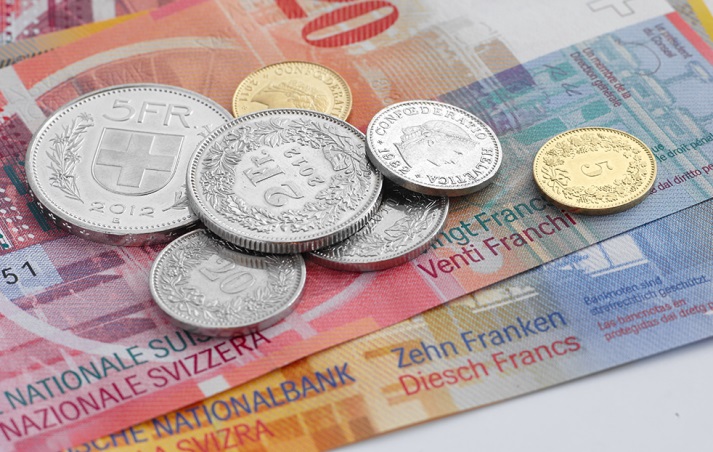 17
Erweiterte Grüngutsammlung
Containergebühren pro Jahr
18
Erweiterte Grüngutsammlung
Zeitpunkt der Einführung, Sammelmengen
Die Einführung der erweiterten Grüngutsammlung ist 
	per 1. Januar 2015 geplant.

Je nach Akzeptanz der Berner Bevölkerung erwarten wir eine Sammelmenge von 6000 t – 13000 t pro Jahr (Heute 4500 t)
Mai 13
19
Erweiterte Grüngutsammlung
Positive Auswirkung auf Privathaushalte
Die Haushalte erhalten die Möglichkeit, ihre Speise- und Rüstabfälle neu nicht mehr über den Hauskehricht entsorgen zu müssen. Dadurch können Sackgebühren gespart werden (~ 15%).

Darüber hinaus profitieren die Haushalte von   - der Reduktion der Abfallgrundgebühren, welche der Stadtrat Ende     2012 im Zuge des Littering-Bundesgerichtsurteils beschlossen hat, -  den Reduktionen der Verursachergebühren (Sackgebühren), die     der Gemeinderat aktuell beschlossen hat.

Insgesamt werden die Haushalte daher entlastet.
Mai 13
20
Erweiterte Grüngutsammlung
Gebührenvergleich Stadt Bern
21